Tropical subseasonal convection in E3SM versions 2 and 3
Jim Benedict*
Brandon Wolding
Charlotte DeMott
Walter Hannah
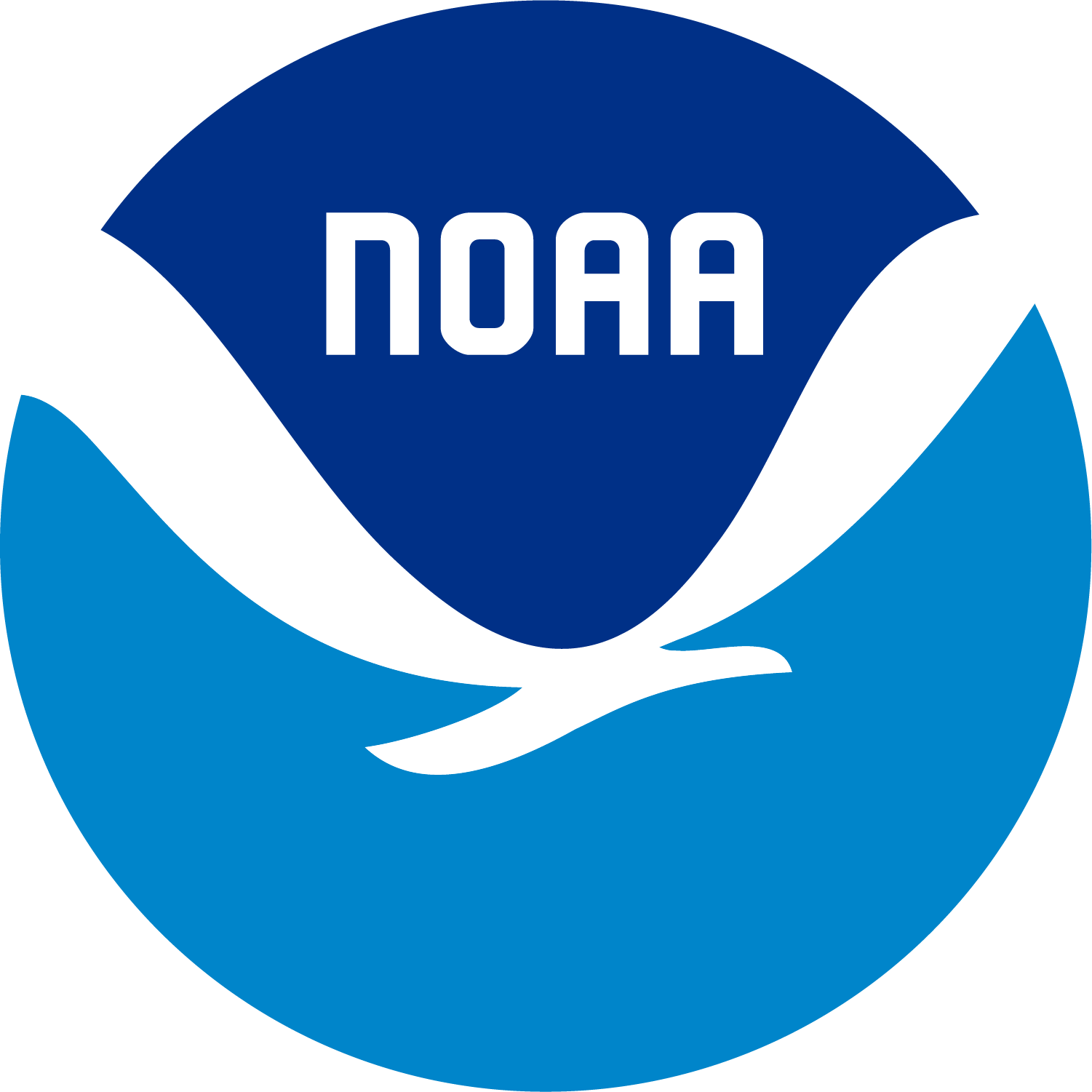 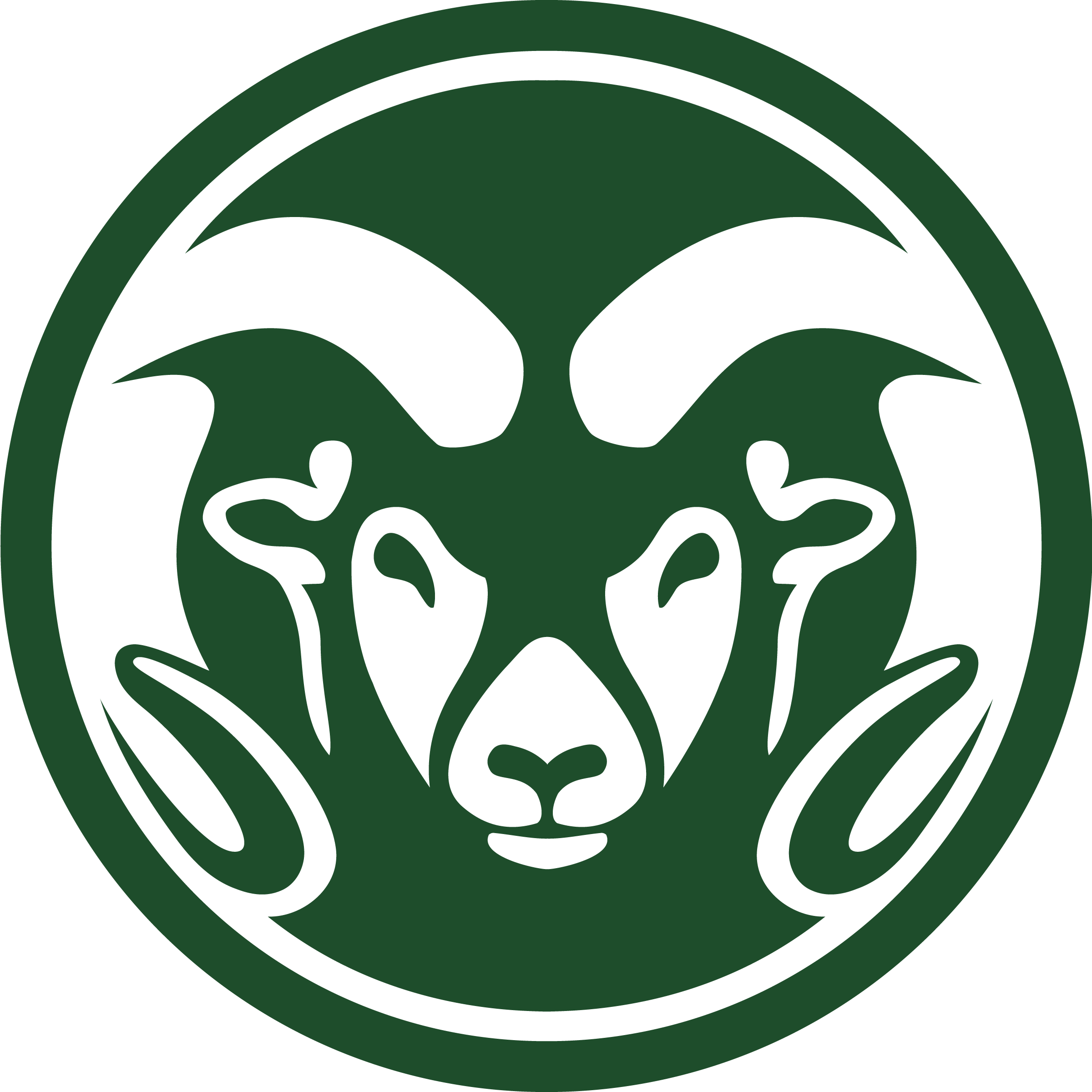 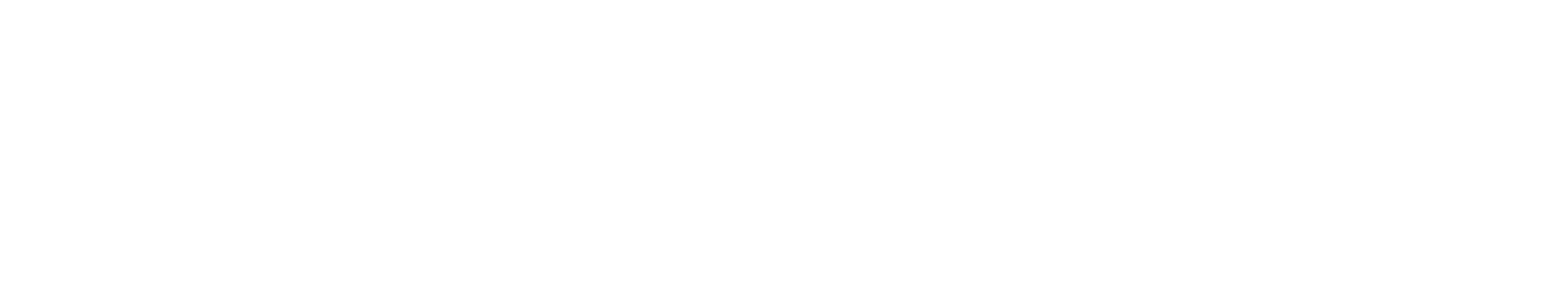 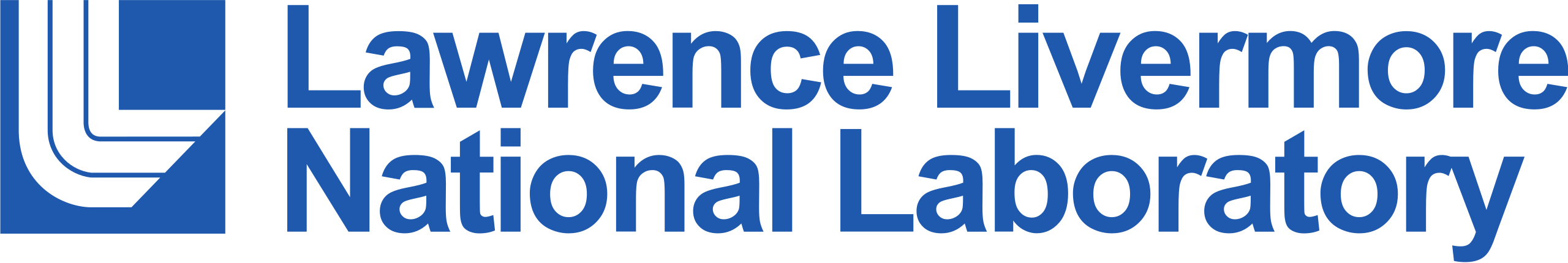 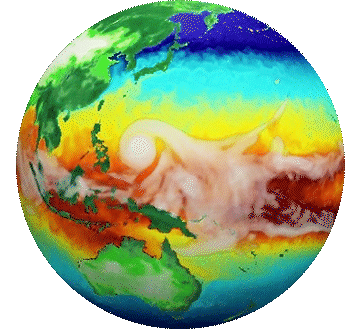 EESM PI meeting
Denver, CO
August 7, 2024
LA-UR # 24-28243
Tropical subseasonal convective variability in E3SM generally improves from v1 → v2 → v3
Distribution of (normalized, symmetric) precipitation spectral power improves for key wave types:
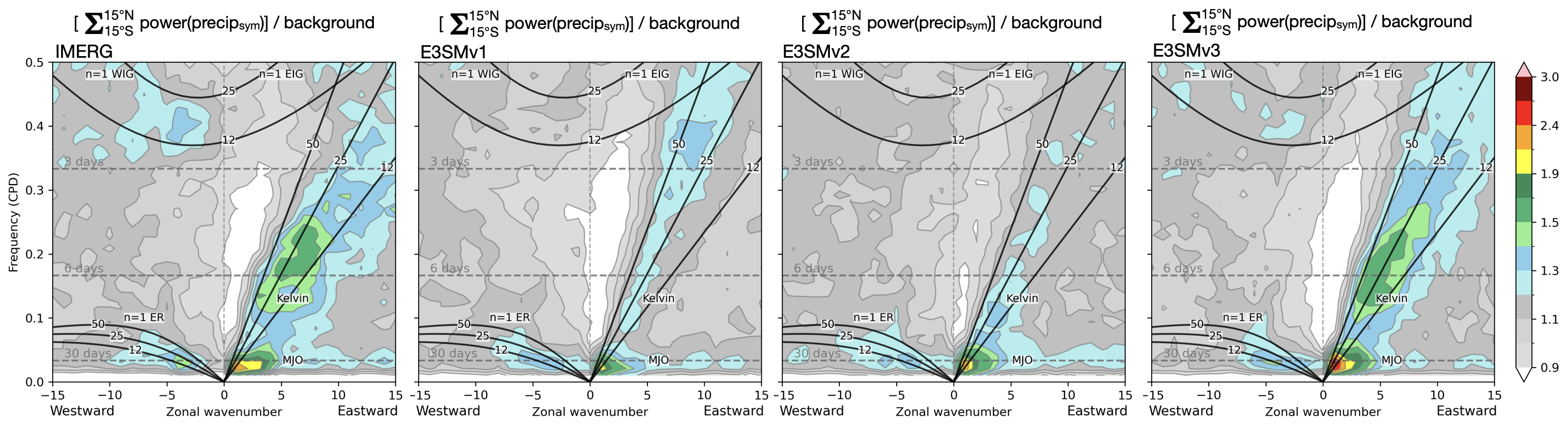 Changes to the deep convective scheme result in more realistic…
… convection-circulation coupling
… convection-radiation feedbacks for light and heavy (but not “moderate”) rain rates   (only v1 → v2 assessed so far)
MJO in v2 has a larger (improved) amplitude, more realistic MJO-extratropical teleconnections
Increased signal-to-noise ratio in v3 is attributed to new representations of cloud microphysics (within deep convection) and mesoscale cloud scheme that improve feedbacks among moisture, clouds, circulation, and radiation
2
[Speaker Notes: Importance of tropical atmospheric convection:  MJO affects weather patterns globally (tropical cyclones, monsoons, ARs).  Kelvin and MRG waves drive QBO.

Distribution of spectral power:  v3 enhances convectively coupled waves across scales.  Note improvement in Kelvin, MRG, ER.
Changes to deep convective scheme improve…:  likely driven by dCAPE-ULL trigger, but also parameter value changes to CLUBB, microphysics, and others
 convection & circulation:  Assessed via coh^2 plots between PRECT and DIV850 – this is consistent with dCAPE-ULL trigger, which more closely ties convection triggering to dynamics-driven CAPE changes
Convection-radiation feedbacks:  Assessed via GEF metric – v2 better for rain rates below 2 mm/d and above 20 mm/d, but worse (too much OLR per unit PRECT) in between… common GCM bias
v2 MJO:  Statistically significant increase in amplitude, higher pattern correlation in phase composites
v3:  Improved cloud-radiative feedbacks to better maintain organized convectively coupled waves, mesoscale scheme contributes to organization similarly]
Lingering biases across E3SM development cycles
Distribution of (non-normalized, symmetric) precipitation spectral power shows reduced magnitudes across scales:
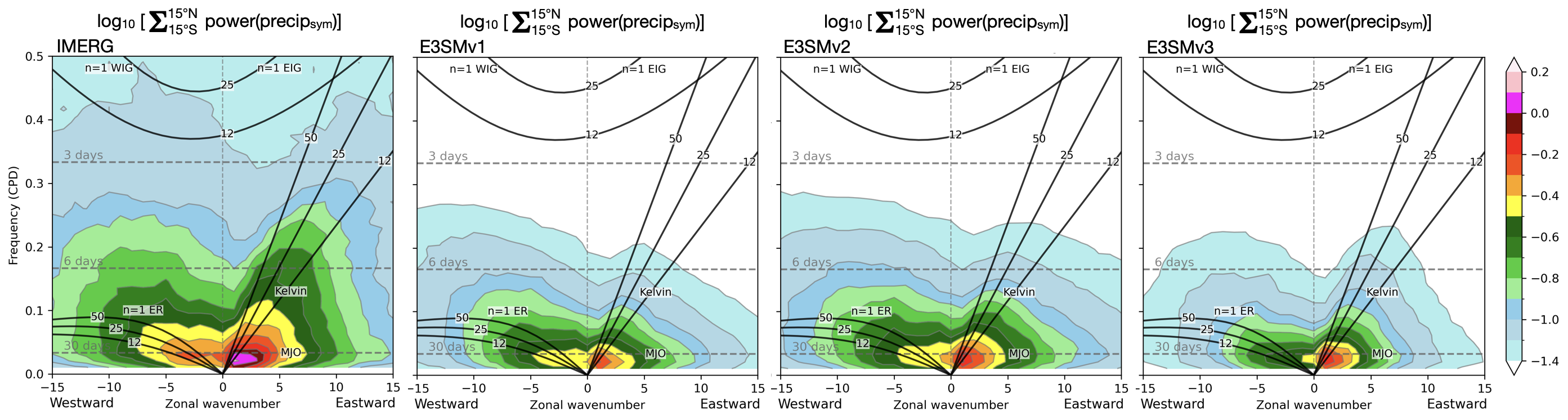 Tropical convection-related biases observed in v2 :
Underestimated precipitation variability at ~all space-time scales (also verified for v3)
Continuation of “too light-too frequent” precipitation behavior
Underestimated precipitation diurnal cycle amplitude in Indo-Pacific region (diurnal phase is much improved) – also verified for v3
Incorrect precipitation-radiation feedbacks:  too weak for light rain rates, too strong for moderate-heavy rain rates
Underestimated coherence of MJO eastward propagation signal
Low pattern correlation of MJO-extratropical connections, particularly when MJO deep convection exists over Indonesia
3
[Speaker Notes: Reduced spectral power/variance at all scales:  exact cause is not yet clear, but plausible causes are:  sensitivity of convection to ambient free-tropospheric moisture, underestimated convection-radiation feedbacks (high cloud microphysical processes – Huang/Kim paper)
“too light-too frequent”:  Common GCM bias, could be linked to…
Too-weak diurnal cycle amplitude in Indo-Pacific:  dCAPE trigger improves this, but amplitude biases remain (at least in Indo-Pacific, especially over ocean)
Note that the diurnal cycle damps the MJO, so its underestimation could be artificially strengthening the MJO
Underestimated convection-radiation feedbacks – assessed using GEF diagnostic -- note that these feedbacks are critical for MJO maintenance
MJO coherence:  could be linked to MC barrier effect
Individual MJO event analysis:  v2 underestimates MJO amplitude and coherence of eastward propagation, v3 TBD
In v3, E-W power ratio strongly improved, suggesting better propagation
MJO-extratropical connection:  A “high bar” assessment (multiple points of failure possible, e.g. jet stream position), but important for midlatitude extremes/ARs
Mention lack of QBO-MJO connection, if time]